มาตรฐานการวัดและประเมินผล : กระบวนการระหว่างและหลังการปฏิบัติงานสหกิจศึกษา
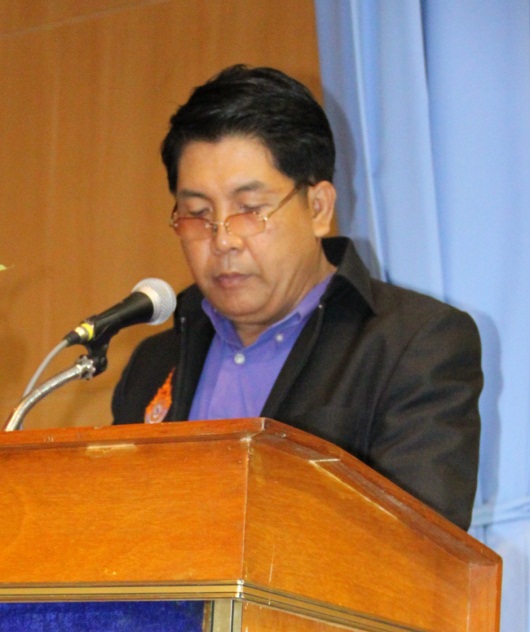 พลังวัชร์ แพ่งธีระสุขมัย
คณะวิศวกรรมศาสตร์
มหาวิทยาลัยเทคโนโลยีราชมงคลพระนคร
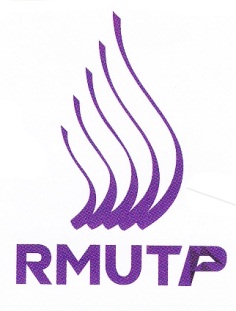 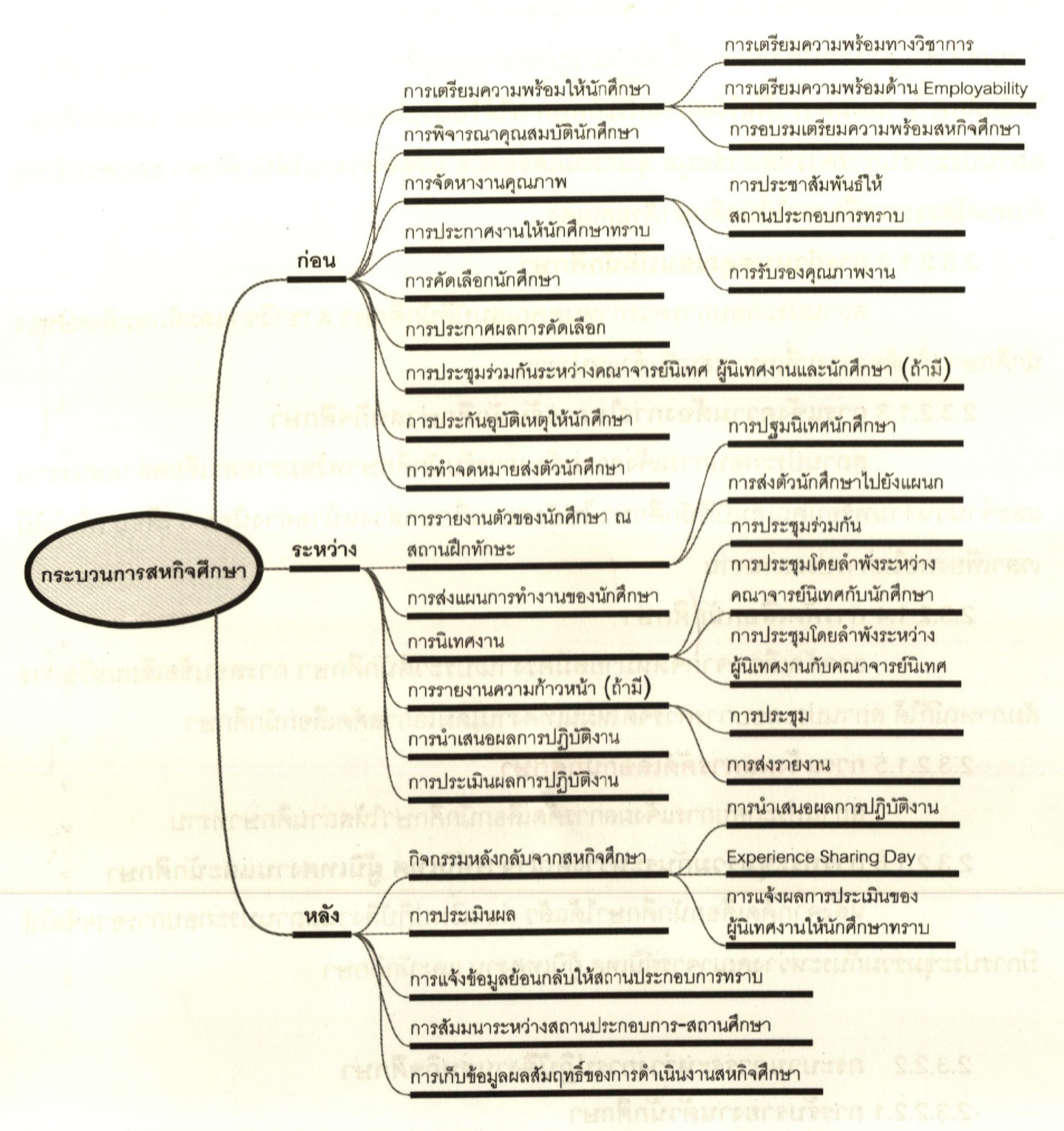 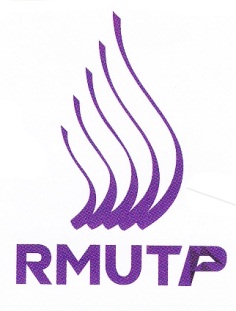 2
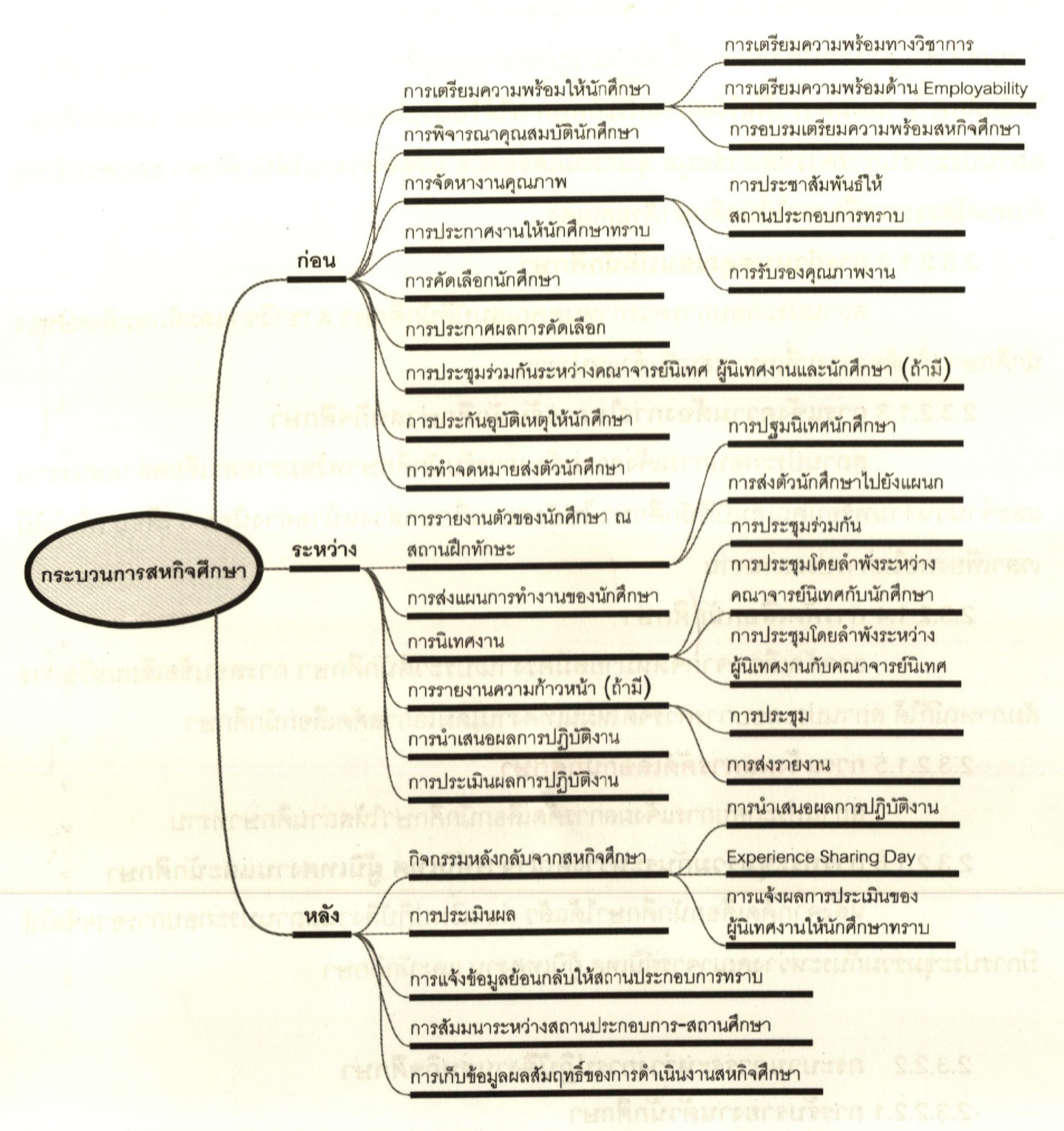 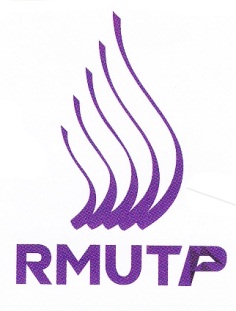 3
มาตรฐานและการประกันคุณภาพการดำเนินงานสหกิจศึกษา
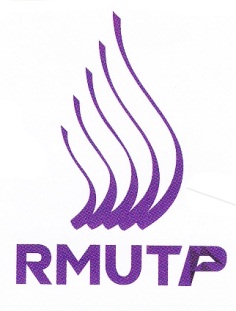 4
มาตรฐานและการประกันคุณภาพการดำเนินงานสหกิจศึกษาของสถานศึกษา มีวัตถุประสงค์      1. เพื่อให้สถานศึกษาได้ใช้เป็นแนวทางในการดำเนินงานสหกิจศึกษาขององค์กร        2. เพื่อเป็นการสร้างระบบและกลไกในการควบคุม ตรวจสอบและประเมินการดำเนินงานสหกิจศึกษาให้เป็นไปตามมาตรฐานที่กำหนด
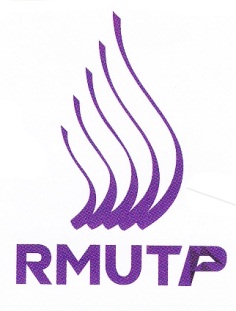 5
มาตรฐานการวัดและประเมินผล : กระบวนการระหว่างและหลังการปฏิบัติงานสหกิจศึกษา
กระบวนการนิเทศงานสหกิจศึกษากระบวนการจัดสัมมนาแลกเปลี่ยนความคิดเห็นกระบวนการประเมินผลการปฏิบัติงานสหกิจศึกษา
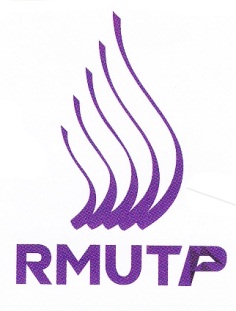 6
มาตรฐานการวัดและประเมินผล : กระบวนการระหว่างและหลังการปฏิบัติงานสหกิจศึกษา
นักศึกษา :
       ความรู้ ความสามารถทางวิชาการ และการประยุกต์ใช้
       ความคิดสร้างสรรค์ และความสามารถในการทำงานด้วยตนเอง
       การปรับตัว และการปฏิบัติตามกฎ ระเบียบของสถานประกอบการ
       การสื่อสาร  และการนำเสนอผลงาน
      - หน่วยงานที่รับผิดชอบการนิเทศงานสหกิจศึกษา ทำแบบประเมินทักษะวิชาชีพ ความพร้อมของนักศึกษา
กระบวนการนิเทศงานสหกิจศึกษา
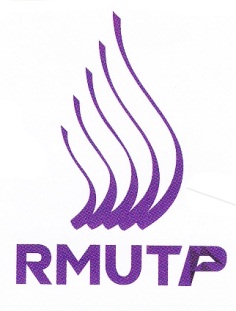 7
มาตรฐานการวัดและประเมินผล : กระบวนการระหว่างและหลังการปฏิบัติงานสหกิจศึกษา
นักศึกษา : (ต่อ)
       ความก้าวหน้าของงานเป็นไปตามแผน
      - หน่วยงานที่รับผิดชอบการนิเทศงานสหกิจศึกษา ทำแบบประเมินติดตามความก้าวหน้าการปฏิบัติงานของนักศึกษาเพื่อเปรียบเทียบกับแผนที่นักศึกษาได้กำหนดไว้
กระบวนการนิเทศงานสหกิจศึกษา
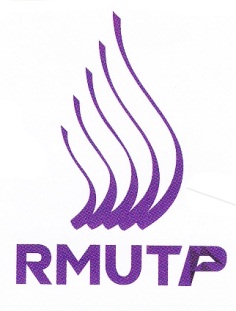 8
มาตรฐานการวัดและประเมินผล : กระบวนการระหว่างและหลังการปฏิบัติงานสหกิจศึกษา
นักศึกษา : (ต่อ)
       การนิเทศงานต้องเป็นส่วนหนึ่งของการวัดและประเมินผลรายวิชาสหกิจศึกษา
      - หน่วยงานที่รับผิดชอบการนิเทศงานสหกิจศึกษา ทำแบบประเมินการนิเทศงานของคณาจารย์นิเทศและผู้นิเทศงาน และแจ้งให้คณาจารย์นิเทศและผู้นิเทศทำการวัดและประเมินผล การนิเทศ
กระบวนการนิเทศงานสหกิจศึกษา
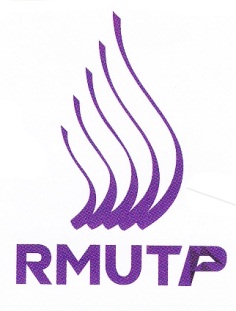 9
มาตรฐานการวัดและประเมินผล : กระบวนการระหว่างและหลังการปฏิบัติงานสหกิจศึกษา
นักศึกษา : (ต่อ)
       การนิเทศงานต้องเป็นส่วนหนึ่งของการวัดและประเมินผลรายวิชาสหกิจศึกษา (ต่อ)
      - หน่วยงานที่รับผิดชอบการนิเทศงานสหกิจศึกษา ทดสอบแบบประเมินทักษะวิชาชีพและความพร้อมของนักศึกษาต่อการประกอบอาชีพ เพื่อให้แบบประเมินมีความเที่ยงตรง และควรมีการปรับปรุงทุก 5 ปี
กระบวนการนิเทศงานสหกิจศึกษา
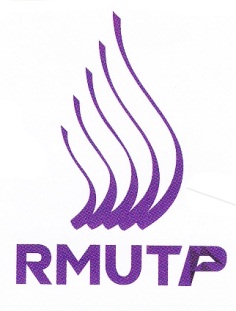 10
มาตรฐานการวัดและประเมินผล : กระบวนการระหว่างและหลังการปฏิบัติงานสหกิจศึกษา
นักศึกษา : (ต่อ)
       การนิเทศงานต้องเป็นส่วนหนึ่งของการวัดและประเมินผลรายวิชาสหกิจศึกษา (ต่อ)
      - ในกรณีที่มีการปรับปรุงแบบประเมิน  หน่วยงานที่รับผิดชอบการนิเทศงานสหกิจศึกษา ควรอบรมการใช้แบบประเมินทักษะวิชาชีพและความพร้อมของนักศึกษาต่อการประกอบอาชีพแก่คณาจารย์และผู้นิเทศ
กระบวนการนิเทศงานสหกิจศึกษา
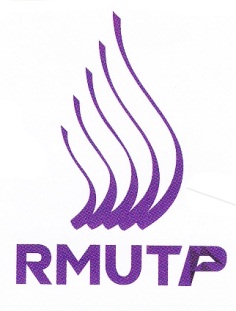 11
มาตรฐานการวัดและประเมินผล : กระบวนการระหว่างและหลังการปฏิบัติงานสหกิจศึกษา
การดำเนินการ : 
       ระยะเวลาที่อาจารย์นิเทศได้รับเอกสารประกอบการนิเทศ
      - หน่วยงานที่รับผิดชอบการนิเทศงานสหกิจศึกษา บันทึกและตรวจสอบระยะเวลาที่คณาจารย์นิเทศได้รับเอกสารประกอบการนิเทศ
กระบวนการนิเทศงานสหกิจศึกษา
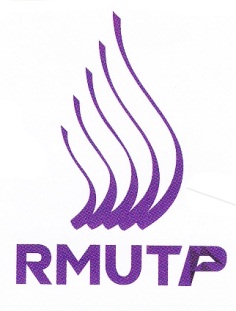 12
มาตรฐานการวัดและประเมินผล : กระบวนการระหว่างและหลังการปฏิบัติงานสหกิจศึกษา
การดำเนินการ : (ต่อ)
       มีการติดตามการนิเทศ
      - หน่วยงานที่รับผิดชอบการนิเทศงานสหกิจศึกษาบันทึกและตรวจสอบแผนการนิเทศงานของคณาจารย์นิเทศเพื่อยืนยันการติดตามการนิเทศ
กระบวนการนิเทศงานสหกิจศึกษา
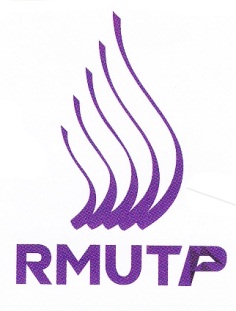 13
มาตรฐานการวัดและประเมินผล : กระบวนการระหว่างและหลังการปฏิบัติงานสหกิจศึกษา
การดำเนินการ : (ต่อ)
       ความพึงพอใจของสถานประกอบการต่อกระบวนการติดต่อ และประสานงานการนิเทศ
      - หน่วยงานที่รับผิดชอบการนิเทศงานสหกิจศึกษา สำรวจความพึงพอใจของสถานประกอบการต่อการติดต่อและประสานงานการนิเทศของผู้ปฏิบัติงานทุกภาคการศึกษา ทั้งนี้ระดับความพึงพอใจไม่ต่ำกว่าดี จากเกณฑ์ประเมินระดับความพึงพอใจ 5 ระดับ คือ ดีเยี่ยม ดีมาก พอใช้     และต้องปรับปรุง
กระบวนการนิเทศงานสหกิจศึกษา
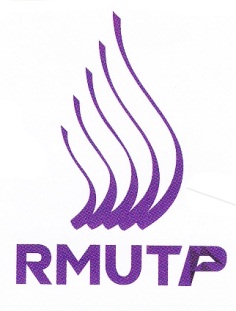 14
มาตรฐานการวัดและประเมินผล : กระบวนการระหว่างและหลังการปฏิบัติงานสหกิจศึกษา
คุณภาพการนิเทศงานของคณาจารย์นิเทศ : 
       เวลาที่คณาจารย์นิเทศใช้ เพียงพอตามความจำเป็นของนักศึกษา
      - หน่วยงานที่รับผิดชอบการนิเทศงานสหกิจศึกษา สำรวจความคิดเห็นของผู้นิเทศงานและนักศึกษาต่อเวลาที่คณาจารย์นิเทศใช้ในการนิเทศทุกภาคการศึกษา ทั้งนี้ระดับความคิดเห็นไม่ควรต่ำกว่าเพียงพอ จากเกณฑ์ประเมินระดับความคิดเห็น 5 ระดับ คือ มากที่สุด มาก เพียงพอ น้อย และไม่มี
กระบวนการนิเทศงานสหกิจศึกษา
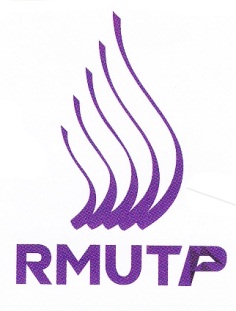 15
มาตรฐานการวัดและประเมินผล : กระบวนการระหว่างและหลังการปฏิบัติงานสหกิจศึกษา
คุณภาพการนิเทศงานของคณาจารย์นิเทศ : (ต่อ)
       การนิเทศของคณาจารย์นิเทศมีประโยชน์ต่อการปฏิบัติงานสหกิจศึกษาของนักศึกษา
      - หน่วยงานที่รับผิดชอบการนิเทศงานสหกิจศึกษา สำรวจความคิดเห็นของนักศึกษาต่อการนิเทศของคณาจารย์นิเทศว่ามีประโยชน์ต่อการปฏิบัติสหกิจศึกษาของนักศึกษาทุกภาคการศึกษา  ทั้งนี้ระดับความคิดเห็นไม่ควรต่ำกว่าพอใช้ จากเกณฑ์ประเมินระดับความคิดเห็น 5 ระดับ คือ มากที่สุด มาก พอใช้ น้อย และไม่มี
กระบวนการนิเทศงานสหกิจศึกษา
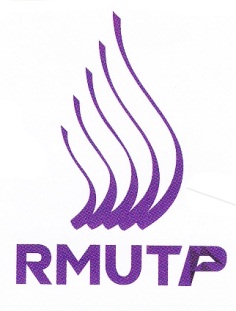 16
มาตรฐานการวัดและประเมินผล : กระบวนการระหว่างและหลังการปฏิบัติงานสหกิจศึกษา
คุณภาพการนิเทศงานของคณาจารย์นิเทศ : (ต่อ)
       การนิเทศของคณาจารย์นิเทศมีประโยชน์ต่อสถานประกอบการ
      - หน่วยงานที่รับผิดชอบการนิเทศงานสหกิจศึกษา สำรวจความคิดเห็นของสถานประกอบการต่อการนิเทศของคณาจารย์นิเทศว่ามีประโยชน์ต่อสถานประกอบการทุกภาคการศึกษา ทั้งนี้ระดับความคิดเห็นไม่ควรต่ำกว่าพอใช้ จากเกณฑ์ประเมินระดับความคิดเห็น 5 ระดับ คือ มากที่สุด มาก พอใช้ น้อย และไม่มี
กระบวนการนิเทศงานสหกิจศึกษา
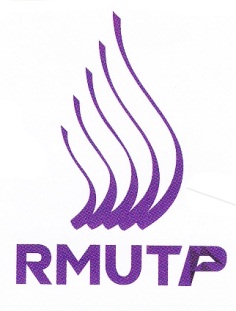 17
มาตรฐานการวัดและประเมินผล : กระบวนการระหว่างและหลังการปฏิบัติงานสหกิจศึกษา
นักศึกษา : 
       คุณภาพของการนำเสนอผลงาน : ความรู้ทางวิชาการ ทักษะการนำเสนอ การตอบคำถาม
      - หน่วยงานที่รับผิดชอบการวัดและประเมินฯ ทำแบบประเมินคุณภาพการนำเสนอผลงานของนักศึกษา โดยแบบประเมินนี้ให้คณาจารย์นิเทศประจำสาขาวิชา และผู้นิเทศงาน(ถ้ามี) เป็นผู้ประเมิน ทั้งนี้แบบประเมินควรมีการปรับปรุงทุก 5 ปีการศึกษา
กระบวนการจัดสัมมนาแลกเปลี่ยนความคิดเห็น
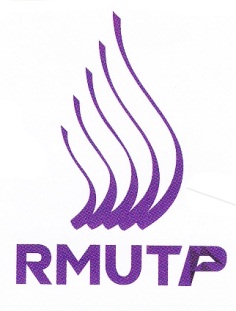 18
มาตรฐานการวัดและประเมินผล : กระบวนการระหว่างและหลังการปฏิบัติงานสหกิจศึกษา
นักศึกษา : (ต่อ)
       การสัมมนาแลกเปลี่ยนความคิดเห็นต้องเป็นส่วนหนึ่งของการวัดและประเมินผลของรายวิชาสหกิจศึกษา
      - หน่วยงานที่รับผิดชอบการวัดและประเมินฯ ทำแบบประเมินคุณภาพของการสัมมนาแลกเปลี่ยนความคิดเห็น ซึ่งเป็นส่วนหนึ่งของ การวัดและประเมินผลรายวิชาฯ และแจ้งคณาจารย์นิเทศ คณาจารย์ประจำสาขาวิชา และผู้นิเทศงาน(ถ้ามี) ทำการวัดและประเมินผลการสัมมนาแลกเปลี่ยนความคิดเห็น
กระบวนการจัดสัมมนาแลกเปลี่ยนความคิดเห็น
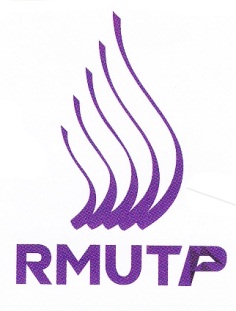 19
มาตรฐานการวัดและประเมินผล : กระบวนการระหว่างและหลังการปฏิบัติงานสหกิจศึกษา
การดำเนินงาน : 
       ร้อยละของคณาจารย์ที่เข้าร่วมการสัมมนาแลกเปลี่ยนความคิดเห็น
      - หน่วยงานที่รับผิดชอบการวัดและประเมินผล บันทึกร้อยละของคณาจารย์ประจำสาขาวิชาที่เข้าร่วมการสัมมนาแลกเปลี่ยนความคิดเห็นทุกภาคการศึกษา
กระบวนการจัดสัมมนาแลกเปลี่ยนความคิดเห็น
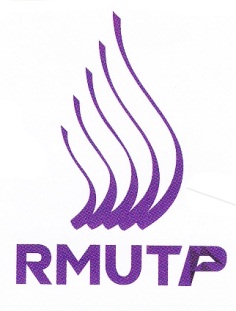 20
มาตรฐานการวัดและประเมินผล : กระบวนการระหว่างและหลังการปฏิบัติงานสหกิจศึกษา
นักศึกษา : 
       ต้องประเมินผลการปฏิบัติงานจากความสามารถในการทำงาน โดยสถานศึกษาต้องชี้แจงรายละเอียด และเกณฑ์ให้นักศึกษาทราบ
      - หน่วยงานที่รับผิดชอบการวัดและประเมินผล ทำแบบประเมินผลการปฏิบัติงานจากความสามารถในการทำงานของนักศึกษาสหกิจศึกษา ให้ผู้นิเทศเป็นผู้ประเมินโดยสถานศึกษาต้องชี้แจงรายละเอียดและเกณฑ์การประเมินให้ผู้นิเทศและนักศึกษาสหกิจศึกษาทราบ
กระบวนการประเมินผลการปฏิบัติงานสหกิจศึกษา
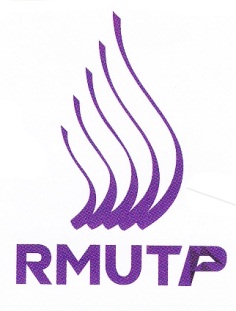 21
มาตรฐานการวัดและประเมินผล : กระบวนการระหว่างและหลังการปฏิบัติงานสหกิจศึกษา
นักศึกษา : (ต่อ)
       ต้องมีสัดส่วนการประเมินของสถานประกอบการไม่น้อยกว่าร้อยละ 50
      - หน่วยงานที่รับผิดชอบการวัดและประเมินผล ทำแบบประเมินผลการปฏิบัติงานสหกิจศึกษาของนักศึกษา ซึ่งเป็นส่วนหนึ่งของการวัดและประเมินผลรายวิชาสหกิจศึกษา แจ้งให้ผู้นิเทศทำการวัดและประเมินผลฯ โดยมีสัดส่วนไม่น้อยกว่าร้อยละ 50 ของรายวิชาสหกิจศึกษา
กระบวนการประเมินผลการปฏิบัติงานสหกิจศึกษา
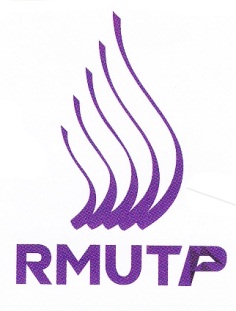 22
มาตรฐานการวัดและประเมินผล : กระบวนการระหว่างและหลังการปฏิบัติงานสหกิจศึกษา
นักศึกษา : (ต่อ)
       ผู้นิเทศงานควรให้ความคิดเห็นต่อจุดเด่นและข้อควรปรับปรุงของนักศึกษา
      - หน่วยงานที่รับผิดชอบการวัดและประเมินผล แจ้งนักศึกษาทราบเกี่ยวกับจุดเด่นและข้อควรปรับปรุงของนักศึกษาตามที่ผู้นิเทศงานให้ความเห็นในแบบประเมินผลการปฏิบัติงานสหกิจศึกษา
กระบวนการประเมินผลการปฏิบัติงานสหกิจศึกษา
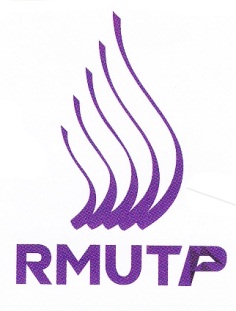 23
มาตรฐานการวัดและประเมินผล : กระบวนการระหว่างและหลังการปฏิบัติงานสหกิจศึกษา
นักศึกษา : (ต่อ)
       นักศึกษาควรประเมินพัฒนาการของตนเอง แต่การประเมินนี้ไม่เป็นส่วนหนึ่งของระบบการวัดและประเมินผลรายวิชาสหกิจศึกษา
      - หน่วยงานที่รับผิดชอบการวัดและประเมินผล ประเมินการพัฒนาการของนักศึกษาจากการปฏิบัติงานสหกิจศึกษา แต่การประเมินนี้ไม่เป็นส่วนหนึ่งของการวัดและประเมินผลของรายวิชาสหกิจศึกษา
กระบวนการประเมินผลการปฏิบัติงานสหกิจศึกษา
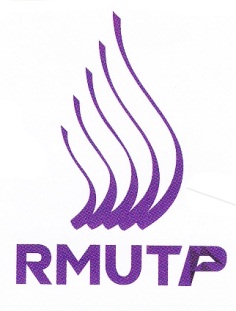 24
มาตรฐานการวัดและประเมินผล : กระบวนการระหว่างและหลังการปฏิบัติงานสหกิจศึกษา
การดำเนินงาน : 
       คณาจารย์นิเทศต้องแจ้งข้อมูลการวัดและประเมินผลให้นักศึกษาทราบ
      - หน่วยงานที่รับผิดชอบการวัดและประเมินผล แจ้งนักศึกษาทราบเกี่ยวกับการวัดและประเมินผลโดยคณาจารย์นิเทศ
กระบวนการประเมินผลการปฏิบัติงานสหกิจศึกษา
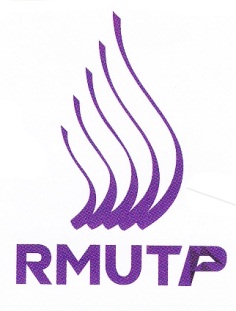 25
มาตรฐานการวัดและประเมินผล : กระบวนการระหว่างและหลังการปฏิบัติงานสหกิจศึกษา
การดำเนินงาน : (ต่อ)
       สถานประกอบการประเมินการประสานงานกับสถานศึกษาในภาพรวม
      - หน่วยงานที่รับผิดชอบการวัดและประเมินผล สำรวจความพึงพอใจของสถานประกอบการต่อการประสานงานของสถานศึกษาในภาพรวมทุกปีการศึกษา ทั้งนี้ระดับความพึงพอใจไม่ควรต่ำกว่าดี จากเกณฑ์ประเมินระดับความพึงพอใจ 5 ระดับ คือ ดีเยี่ยม ดีมาก ดี         พอใช้ และต้องปรับปรุง
กระบวนการประเมินผลการปฏิบัติงานสหกิจศึกษา
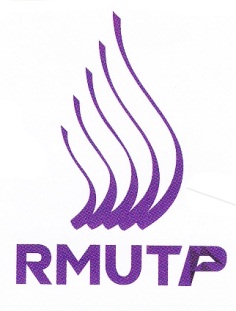 26
Thank you      Q&A
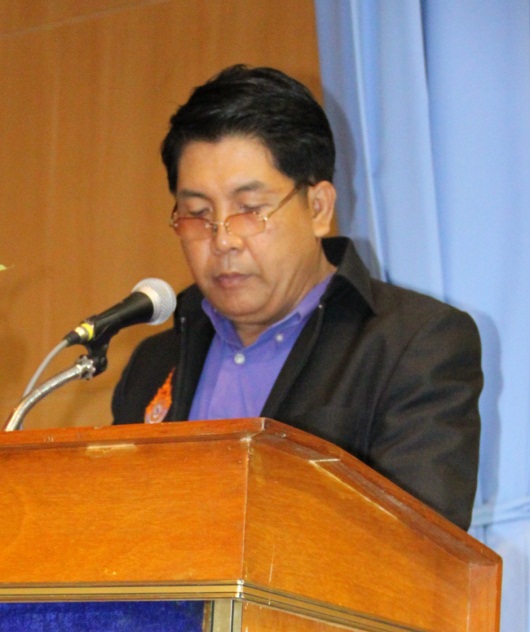 sumrerng.p@rmutp.ac.th
plangwath@gmail.com
Tel.089-678-3719
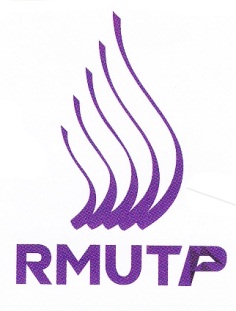 27